EVITE OS CUSTOS DO INVENTÁRIO,
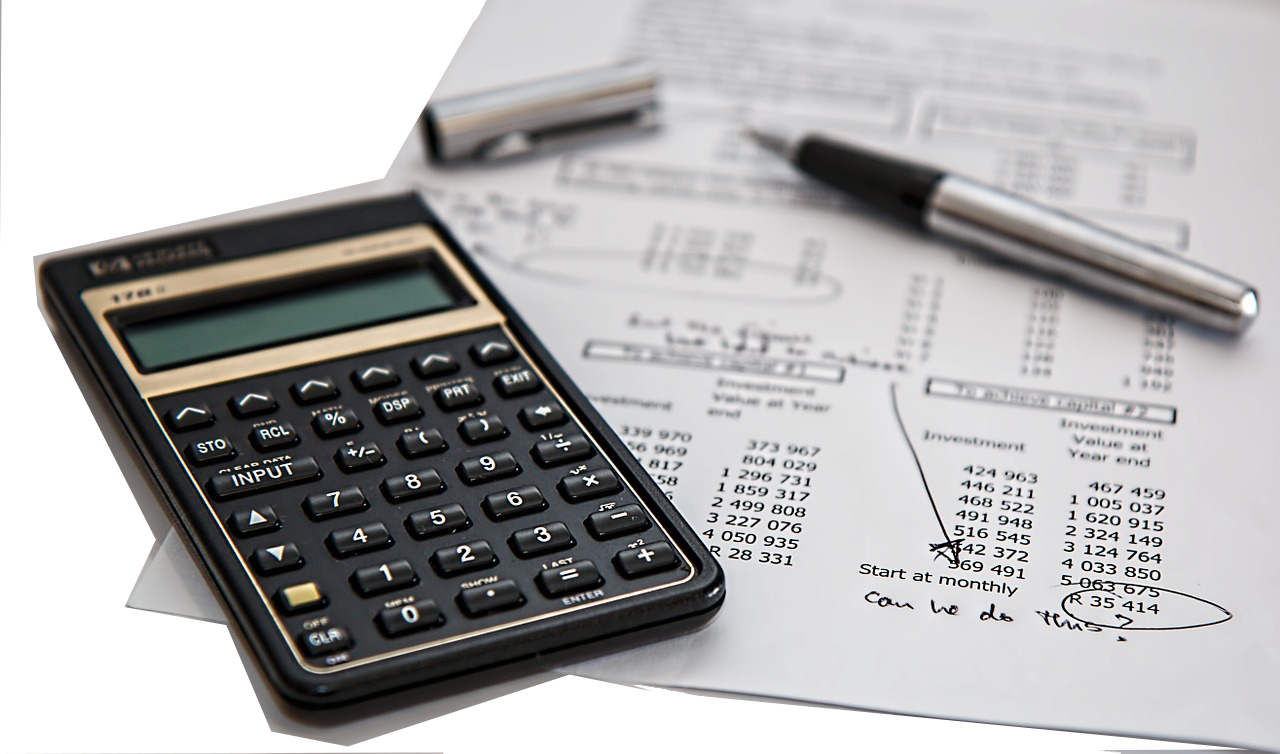 Faça uma Holding!!!
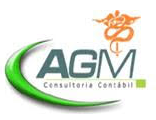 PROPOSTA P/ IMPLANTAÇÃO
DE HOLDING FAMILIAR

Para: Alex Vieira Passos
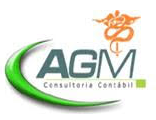 COMPOSIÇÃO FAMILIAR:

Alex Vieira e Esposa

Regime de Bens: Separação Parcial

Nº de Filhos: 02
 
Se Casados – Regime de Bens:

Reside em Cuiabá-MT
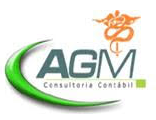 FORMAÇÃO PATRIMONIAL:
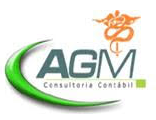 POR QUE, NESTE CASO, ADOTAR O SISTEMA DE  HOLDING FAMILIAR NÃO É SÓ UMA BOA OPÇÃO,
MAS UMA NECESSIDADE?

- Por causa dos impactos do Inventário que  recairão sobre os filhos do casal, um dia;
- Para proteger o patrimônio pessoal contra dívidas da empresa;
- Para proteger o patrimônio da empresa contra dívidas pessoais.
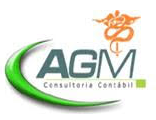 QUAL A DIFERENÇA ENTRE O INVENTÁRIO E A HOLDING??

- No Inventário os valores dos imóveis são calculados pelo valor de mercado;
- Na Holding os valores dos imóveis são calculados pela declaração do Imposto de Renda da Pessoa Física;
Portanto, com a Holding evita-se os altos custos com o inventário.
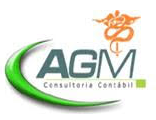 IMPACTO DO INVENTÁRIO:
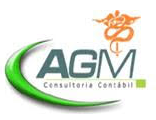 IMPACTO DO INVENTÁRIO:
- Se os herdeiros não tiverem o valor dos gastos em mãos (pelo  menos uns 70% dele, que deverá ser pago à vista), terão que  vender bens para receber um sinal e finalizar o Inventário.

Implicações:

Para vender bens do espólio, tem que abrir o Inventário em Juízo.
Quando se vende algum bem em inventário, costuma-se perder,  pelo menos, 20% do valor deste como deságio a quem compra  como investimento.
Por ser Judicial, os honorários advocatícios ficam maiores.
A venda do bem pelo espólio leva ao pagamento de Imposto de  Renda sobre Ganho de Capital (o lucro imobiliário), que é de 15%  sobre a diferença entre o valor da venda e o valor de aquisição
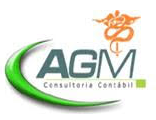 QUEM NÃO TEM VIDA ETERNA, NÃO  DEVERIA TER BENS EM SEU NOME!
Uma mudança de cultura e de paradigma...
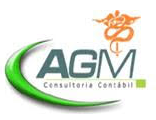 COMO FUNCIONA
O  SISTEMA DE HOLDING FAMILIAR?
O foco é garantir que o dono do patrimônio hoje  continue sob absoluto controle de seus bens SEMPRE.
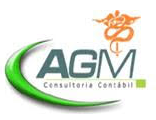 SISTEMA QUE OPERA COMO UM
COFRE
Os bens que hoje estão em nome da Pessoa Física migram para a Pessoa Jurídica.
Uma Pessoa Jurídica diferente, que não realiza nenhuma  atividade econômica diretamente e apenas vai guardar  os seus bens. Um COFRE...
A Pessoa Física não fica despida de patrimônio. Até sua  DIRPF continua com os mesmos valores.
Porém, agora, ao invés dos bens que tinha, ela terá  quotas do capital social desta Pessoa Jurídica. A CHAVE  DO COFRE...
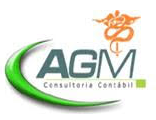 DOTADO DE UM MECANISMO DE
GATILHO
Em vida, é feita a doação das quotas para os filhos.
Porém, uma doação meramente burocrática, “de  papel”.
Não gera os efeitos habituais da doação.
Os pais conservam domínio sobre os bens, pois estes  agora pertencem ao COFRE e eles continuam  controlando a chave do cofre.
Nada no sistema parte de teses jurídicas. Tudo é feito  nos exatos dizeres da Lei.
E isso é permitido porque a Lei tem seus mecanismos de  planejamento sucessório, mas desconhecido da  maioria da sociedade.
Mas, quando os pais falecem, o GATILHO DISPARA e os  filhos assumem o controle de tudo automaticamente,  sem depender de ordem ou autorização do Estado.
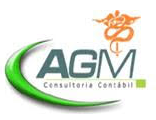 MANUTENÇÃO DO CONTROLE
COM OS PAIS
Os pais controlam o COFRE.
A eles pertence o direito de vender, doar, alugar, trocar,  dar em garantia, absolutamente tudo sobre os bens que  estão dentro do COFRE.
Se um dos filhos tiver qualquer revés financeiro ou na  justiça, os bens não respondem por isso.
Aliás, nem mesmo se os pais tiverem tais revezes, esses  bens respondem.
O sistema não se comunica com o regime de  casamento dos filhos, seja ele qual for ou que venha a  ser.
Os filhos não têm poder para vender as quotas.
Se um filho falece antes dos pais, esse direito não segue  para seu cônjuge e filhos (seus netos). Voltam para seu  patrimônio (a não ser que o cliente prefira fazer  diferente)
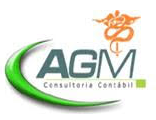 MANUTENÇÃO DO CONTROLE
COM OS PAIS
Os pais têm direito de arrependimento: podem  desfazer o sistema integral ou parcialmente a  qualquer tempo e independente da vontade dos  filhos.
Aliás, a vontade dos filhos não têm qualquer  interferência na gestão dos bens.
Você não passa a ter uma vida de empresário (a não  ser que queira). Tudo continua exatamente como  estava antes.
Os filhos podem ter direito a disparar o gatilho  (parcialmente) se um dos pais vier a faltar primeiro.  Ou este pode disparar apenas no falecimento do  segundo. Essa é uma decisão do cliente.
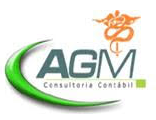 DOAÇÃO DAS QUOTAS DA HOLDING P/ OS HERDEIROS 
COM CLÁUSULAS RESTRITIVAS:

Elabora-se acordo entre os sócios da empresa cofre (no caso os herdeiros), disciplinando a cessão de cotas e as seguintes cláusulas restritivas:

    1) Inalienabilidade – para impedir a venda dos bens doados;
    2) Incomunicabilidade – os bens doados não se comunicam com o patrimônio do        cônjuge;
    3) Impenhorabilidade – impede a penhora de bens doados;
    4) Reversão – se o doador sobreviver ao donatário, os bens doados voltam ao patrimônio do doador;
    5) Usufruto – estipula-se que o casal/cônjuge terá o Usufruto Vitalício dos imóveis.
    6) Doação – 
    7) Direitos políticos como Usufrutuário - 
    8) Golden Share - 
    9) Cláusula de Call - 
   10) Acordo de Sócios -
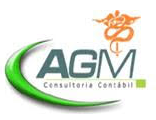 FLEXIBILIDADE PATRIMONIAL:

O Capital Social da empresa cofre pode ser integralizado sempre que necessário, através de:

    1) Dinheiro – para aumento do capital social ou retorno do 
    capital com juros sobre capital próprio;

    2) Aquisição de novos bens imóveis – aumento do Capital 
    Social – retorno do capital via distribuição de lucros.

    - Alienação de bens imóveis:

    1) Redução de Capital Social – devolução do bem ao sócio – se
    houver ganho de capital na venda (15% IR) – prazo maior (90 
    dias);

    2) Venda direta pela Holding (ativo imobilizado) – se houver
    ganho de capital na venda (34% IRPJ).
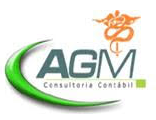 VANTAGENS DA CRIAÇÃO DA EMPRESA COFRE:


A Pessoa Jurídica não realiza nenhuma atividade econômica, ela apenas vai guardar os bens;

A Pessoa Física não fica despida de patrimônio. Até a DIRPF continua com os mesmos valores; 

- Porém, agora, ao invés dos bens que tinha, ela terá quotas do capital social desta Pessoa Jurídica, que estará com os bens.
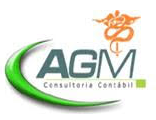 POR QUÊ FAZER A DOAÇÃO DAS QUOTAS DA EMPRESA PARA OS FILHOS?

A doação é meramente burocrática, “no papel”;

Não gera os efeitos jurídicos habituais da doação;

Os pais continuam com o domínio sobre os bens, pois estes agora pertencem a Empresa Cofre e eles continuam controlando a empresa cofre;

Quando os pais falecerem os filhos assumem o controle de tudo automaticamente, sem depender de inventário;

- Nada há risco jurídico envolvido, tudo é feito de acordo com a lei.
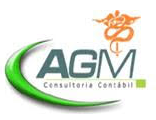 CONTROLE E ADMINISTRAÇÃO DE BENS?

Os pais controlam a Empresa Cofre;

A eles pertence o direito de vender, doar, alugar, trocar, dar em garantia, absolutamente tudo sobre os bens que estão dentro da Empresa Cofre;

Se um dos filhos tiver qualquer revés financeiro ou na justiça, os bens não respondem por isso;

Nem mesmo se os pais tiverem revezes, esses bens respondem;

O sistema não se comunica com o regime de casamento dos filhos, seja ele qual for ou que venha a ser;

Os filhos não têm poder para vender as quotas;

-  Se um filho falece antes dos pais, esse direito não segue para seu cônjuge e filhos (seus netos), voltam para o patrimônio dos pais (a não ser que o cliente prefira fazer diferente).
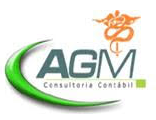 DIREITO DE ARREPENDIMENTO:

- Os pais têm direito de arrependimento: podem desfazer o sistema integral ou parcialmente a qualquer tempo e independente da vontade dos filhos;

- A vontade dos filhos não têm qualquer interferência na gestão dos bens;

- Não é necessário administrar uma empresa, tudo continua exatamente como estava antes na pessoa física;

- Os filhos podem ter direito a disparar o gatilho (parcialmente) se um dos pais vier a faltar primeiro. Ou este pode disparar apenas no falecimento do segundo. O cliente decide.
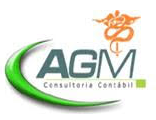 O QUE SERÁ FEITO PARA IMPLEMENTAR O SISTEMA DE
HOLDING FAMILIAR?
A escolha da melhor relação entre eficiência e conforto
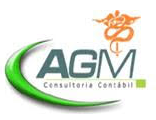 O QUE SERÁ REALIZADO?
O sistema de Holding Familiar possui alguns modelos para  se concretizar.
Em especial, para sua família, que já possui um  patrimônio considerável e com alguma complexidade.
No seu caso, há três modelos adequados.
Cabe a nós a orientação e a você a escolha daquele  lhe parecer mais potente na relação entre eficiência  financeira e conforto.
Vejamos:
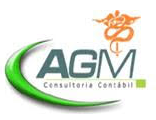 MODELO BÁSICO
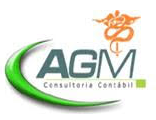 A Holding Familiar é a própria Pessoa Jurídica Cofre
MODELO BÁSICO DE HOLDING – 1 CÉLULA - A Holding Familiar é a própria Pessoa Jurídica Cofre
Passo 1: Cria-se uma empresa célula (chamada de cofre) em nome do casal/cônjuge, com um pequeno capital social;
Passo 2: Os bens da família são transferidos para a empresa célula (cofre), compondo o capital social com o valor dos imóveis, através de alteração do contrato social da empresa célula (cofre);
Passo 3: Registra-se os bens imóveis em nome da empresa célula (cofre) no cartório notas/imóveis - com pagamento do ITCMD (sai da PF entra na PJ Cofre) – (A alíquota do ITCMD varia de 4 a 8% nos Estados);
   - A base de cálculo do ITCMD para a empresa Cofre, cai muito, já que é utilizado a base de cálculo da DIRPF;
Passo 4: O casal/cônjuge transfere suas cotas da empresa cofre para os filhos na proporção do direito sucessório;
Passo 5: Os filhos do casal/cônjuge passam a ter o controle de todas as quotas da empresa cofre;
Passo 6: A partir desse momento o casal/cônjuge não tem mais imóveis a inventariar, pois foram transferidos para a empresa cofre, que agora está em nome dos filhos;
Passo 7: O casal/cônjuge detêm o usufruto dos imóveis. (p/ grafar usufruto no imóvel é preciso recolher a taxa no cartório de imóveis).
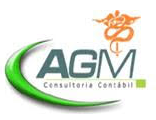 MODELO DE DUAS CÉLULAS COM  DOMICÍLIO FISCAL MAIS VANTAJOSO
O sistema de Holding Familiar mantém os bens em uma  Célula Cofre e o Controle em uma Célula Destino
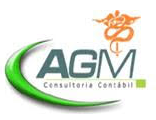 MODELO DE DUAS CÉLULAS  COM DOMICÍLIO FISCAL MAIS VANTAJOSO:
Passo 1: constituímos a Pessoa Jurídica que funcionará como  Célula Cofre.
Passo 2: realizamos a transferência do patrimônio da Pessoa Física  para dentro da Pessoa Jurídica adotando os mecanismos de  maior eficiência tributária.
Passo 3: alteramos o domicílio fiscal dos clientes para um Estado  mais vantajoso e constituímos a segunda Pessoa Jurídica, que  funcionará como Célula Destino e que, por sua vez, é sediada  naquele Estado.
Passo 4: Integralizamos o capital social da Célula Destino com as  quotas da Célula Cofre. O cliente tem o controle da Célula  Destino e esta o controle da Cofre.
Passo 5: realizamos os atos contratuais de planejamento  sucessório que assegurarão a manutenção do controle pelos  pais, garantindo-lhes o direito de arrependimento e, ainda, sua  eficácia como gatilho para os filhos virem a exercer, um dia.
  Obs: os bens permanecem onde estão e os clientes  também.    
 O controle é que se desloca para outro  Estado.
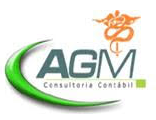 MODELO DE TRÊS CÉLULAS COM  DOMICÍLIO FISCAL MAIS VANTAJOSO
O sistema de Holding Familiar mantém os bens em uma  Célula Cofre e uma célula Veículo dentro de uma Célula Destino
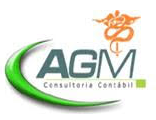 MODELO DE  TRÊS  CÉLULAS
Passo 1: constituímos a Pessoa Jurídica que funcionará como  Célula Cofre.
Passo 2: realizamos a transferência do patrimônio da Pessoa Física  para dentro da Pessoa Jurídica adotando os mecanismos de  maior eficiência tributária.
Passo 3: constituímos a segunda Pessoa Jurídica de capital social  reduzido, que funcionará como Célula Veículo e integralizamos  seu capital social com as quotas da Célula Cofre.
Passo 4: constituímos uma Célula Destino com capital social  reduzido e sem nenhum vínculo com o sistema das duas primeiras  células.
Passo 5: realizamos os atos contratuais de planejamento sucessório  na Célula Destino, o que assegurará a manutenção do controle  pelos pais, garantindo-lhes o direito de arrependimento e, ainda,  sua eficácia como gatilho para os filhos virem a exercer, um dia.
Passo 6: a Célula Destino adquire as quotas do capital social da  Célula Veículo.
  Obs: os bens permanecem na Célula Cofre. O controle da célula  
  Cofre fica com a Célula Veículo e  esta, por sua vez, é controlada 
  pela Célula Destino.
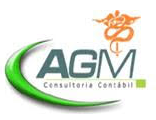 ATENÇÃO ESPECIAL AO ITBI
Algumas cidades vêm adotando erroneamente uma  cobrança de ITBI. A Jurisprudência vem intervindo  contra esses municípios. Mas é importante estar  ciente da possibilidade de haver tal cobrança na
formação do sistema.
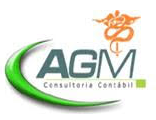 FORMA DE ESCOLHA
Os três sistemas garantem proteção patrimonial,  economia e planejamento sucessório eficientes. A  escolha deve se dar com o modelo que for mais  confortável à família e que representar maior  economia. E, para ajudar nesse processo de escolha,
vejamos um comparativo geral:
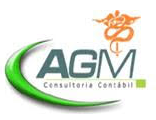 COMPARAÇÃO DOS QUATRO CENÁRIOS
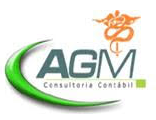 CUSTO DAS HORAS DE TRABALHO
POR MODELO
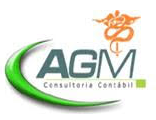 PARA ADOTAR O MELHOR SISTEMA DE HOLDING
 É PRECISO DEFINIR:

   - Quanto ao Regime de Bens: - Há interesse em proteger o patrimônio familiar em razão   de matrimônios dos filhos ou dos pais idosos?
  - Esses matrimônios já foram celebrados?
  - Existem filhos fora do casamento? Seja dos pais ou dos filhos casados?

  - Quanto aos bens?
    - O criador da Holding quer transferir os bens ainda em vida ou apenas definir os critérios de transmissão após a morte?
    - Caso queira transmitir, pretende reservar para si a administração dos bens?
    - No caso de ser casado, pretende que, na falta de um dos cônjuges, a gestão seja resguardada ao cônjuge sobrevivente ou seja desde logo trasmitida aos herdeiros?

  Destinação dos imóveis:
   - O objetivo é a locação, compra e venda ou incorporação imobiliária?
   - Ou se pretende a mera alocação do patrimônio da holding?
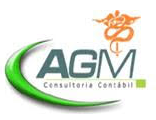 GARANTIAS:
Durante 12 meses, nosso escritório permanece prestando serviços de consultoria jurídica e advocacia  para os sistema implementado.

Caso o cliente venha a ter que pagar o valor do ITBI,  colocamos nosso escritório para realizar a  reivindicação judicial posterior do montante cobrado  indevidamente.

Caso o cliente tenha seu próprio serviço de  contabilidade ou mesmo de advocacia,  apresentaremos todo o sistema ao entendimento  desses profissionais para que sejam capazes de prestar  eventual assistência.
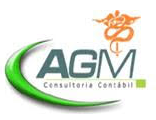 Dec. nº 9.580, de 22/11/2018. 
RIR – Regulamento do Imposto de RendaDa apuração do ganho de capital:Art. 148. O ganho de capital será determinado pela diferença positiva entre o valor de alienação e o custo de aquisição, apurados nos termos estabelecidos no art. 134 ao art. 147 ( Lei nº 7.713, de 1988, art. 3º, § 2º).Lei nº 9.249, de 26/12/1995. Altera a legislação do imposto de renda (...).Art. 23. As pessoas físicas poderão transferir a pessoas jurídicas, a título de integralização de capital, bens e direitos pelo valor constante da respectiva declaração de bens ou pelo valor de mercado.§ 2º Se a transferência não se fizer pelo valor constante da declaração de bens, a diferença a maior será tributável como ganho de capital.
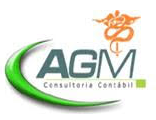 ALÉM DISTO, TEM AS SEGUINTES VANTAGENS:
A holding de 3 células envolve os seguintes elementos jurídicos, resumido nas seguintes cláusulas:
Doação;
Incomunicabilidade;
Inalienabilidade;
Reversão;
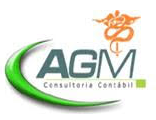 COMPARAÇÃO  MODELO BÁSICO X INVENTÁRIO
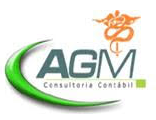 COMPARAÇÃO  DUAS CÉLULAS X INVENTÁRIO
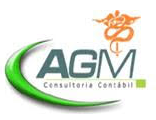 COMPARAÇÃO TRÊS CÉLULAS X INVENTÁRIO
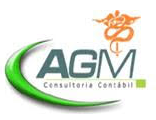 AUTORIZAÇÃO LEGAL P/ COBRANÇA DO ITBI
CONSTITUIÇÃO FEDERAL:

Art. 156. Compete aos Municípios instituir impostos sobre:
II - transmissão "inter vivos", a qualquer título, por ato oneroso, de bens imóveis, por natureza ou acessão física, e de direitos reais sobre imóveis, exceto os de garantia, bem como cessão de direitos a sua aquisição; (ITBI)
§ 2º O imposto previsto no inciso II:
I - não incide sobre a transmissão de bens ou direitos incorporados ao patrimônio de pessoa jurídica em realização de capital, nem sobre a transmissão de bens ou direitos decorrente de fusão, incorporação, cisão ou extinção de pessoa jurídica, salvo se, nesses casos, a atividade preponderante do adquirente for a compra e venda desses bens ou direitos, locação de bens imóveis ou arrendamento mercantil;
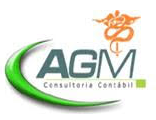 COMPARAÇÃO  DOS QUATRO CENÁRIOS
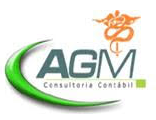 COMPARAÇÃO DOS QUATRO CENÁRIOS  (AINDA QUE HAJA ITBI)
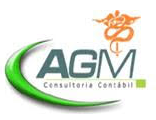